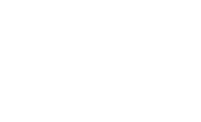 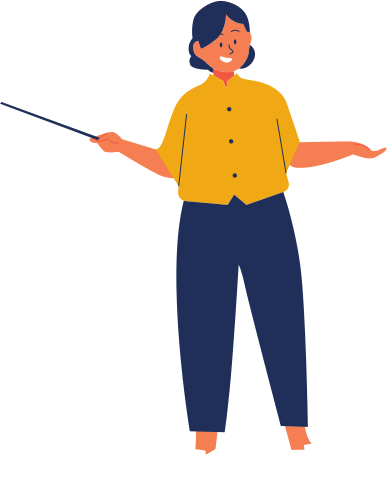 CHÀO MỪNG CÁC EM ĐẾN VỚI BÀI HỌC NGÀY HÔM NAY!
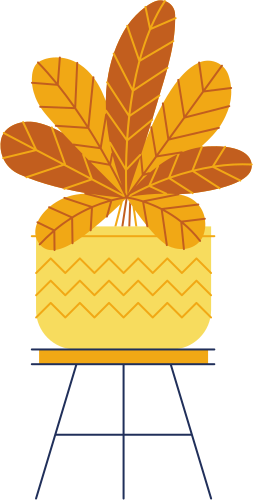 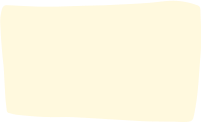 KHỞI ĐỘNG
Các em hãy quan sát bức tranh sau và mô tả những điều em thấy trong bức tranh
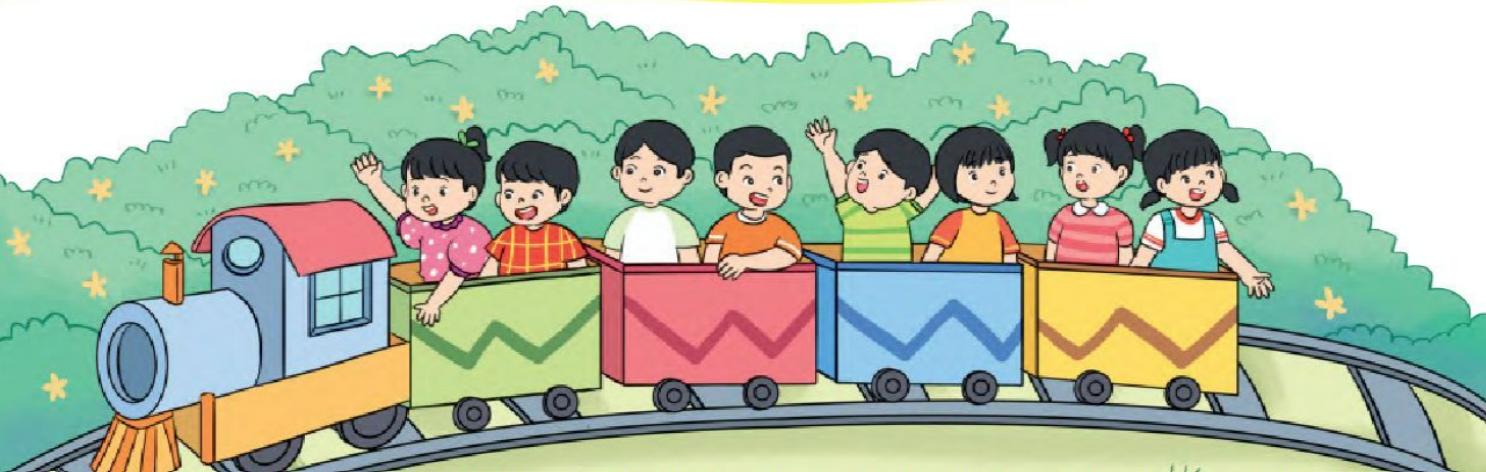 Mỗi toa tàu có 2 bạn, 4 toa tàu có tất cả 8 bạn
Vậy 2 được lấy 4 lần.
2 + 2 + 2 + 2 = 8
2 x 4 =
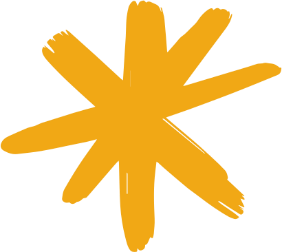 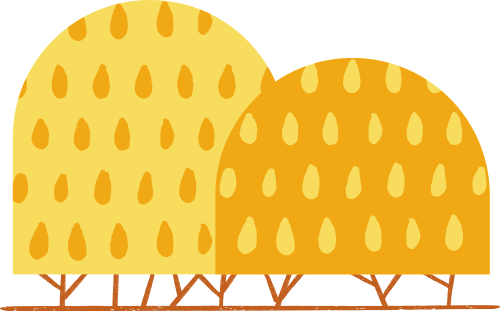 Ta có phép nhân
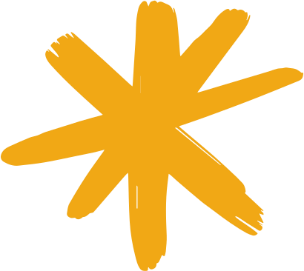 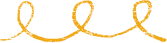 BÀI 54: 
THỪA SỐ - TÍCH
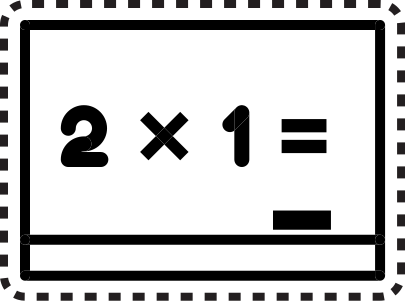 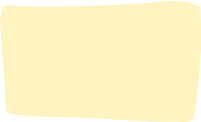 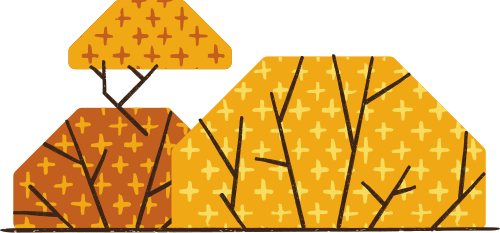 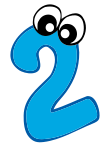 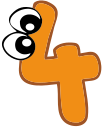 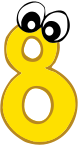 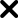 Thừa số
Thừa số
Tích
Tích
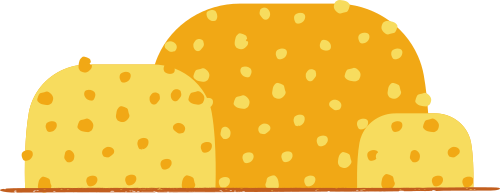 Các em hãy nêu thừa số và tích của phép nhân sau:
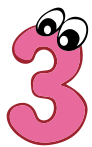 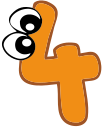 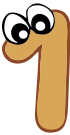 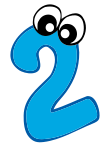 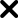 Tích
Thừa số
Thừa số
Tích
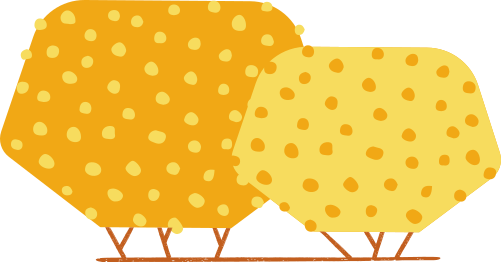 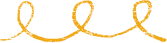 Các em hãy viết phép nhân sau, biết các thừa số là 6 và 5, tích là 30
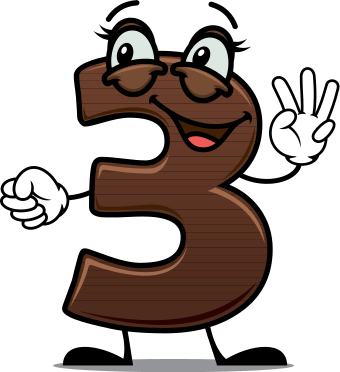 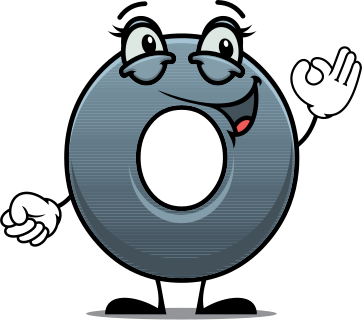 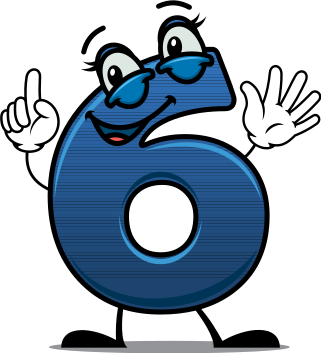 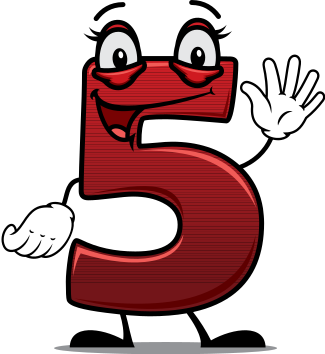 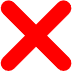 Thừa số
Thừa số
Tích
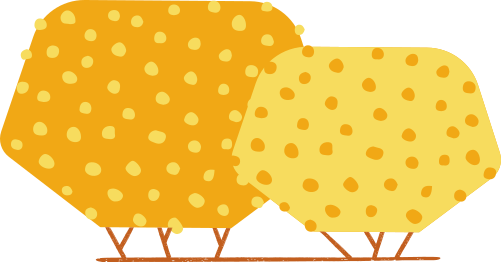 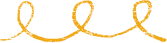 LUYỆN TẬP
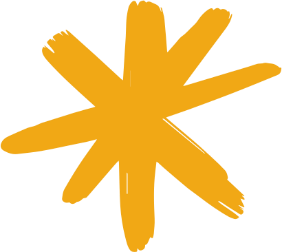 Bài 1: Thực hiện theo cặp
Các em hãy nêu thừa số và tích trong các phép nhân sau, sau đó nói cho bạn cùng bàn nghe kết quả
5 x 2 = 10
4 x 3 = 12
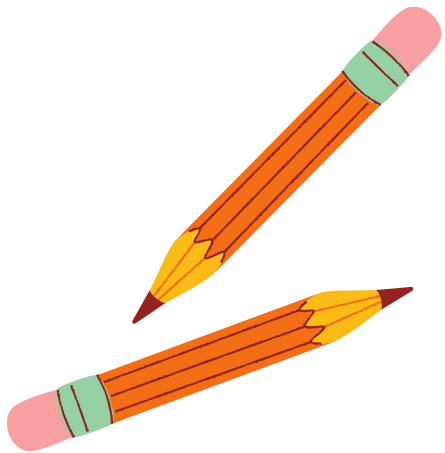 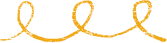 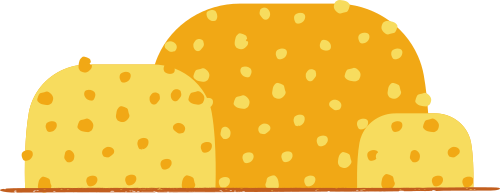 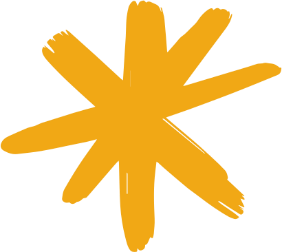 2
10
5
x
=
Thừa số
Thừa số
Tích
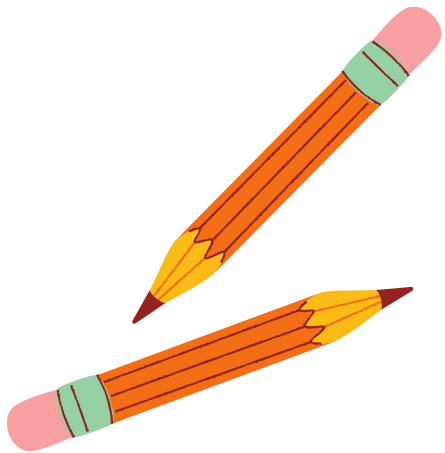 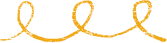 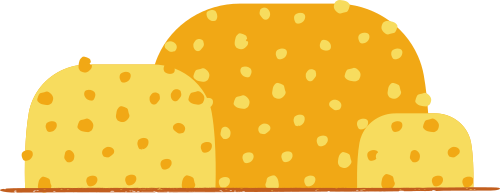 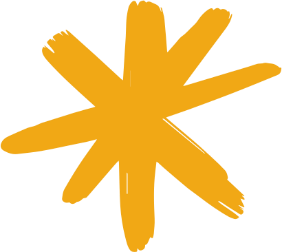 3
12
4
x
=
Thừa số
Thừa số
Tích
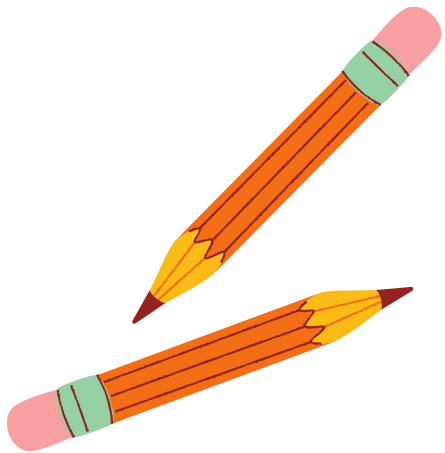 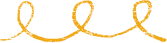 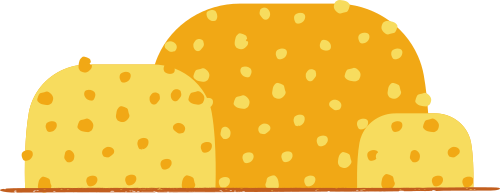 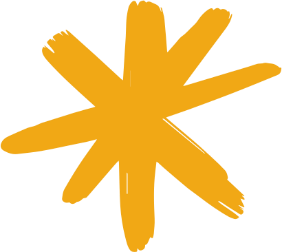 Bài 2: Tìm tích
Các em tìm tích với các thừa số đã cho rồi viết vào vở, sau đó đổi vở với bạn cùng bàn và nói cho bạn nghe cách làm của mình
2 và 3
4 và 5
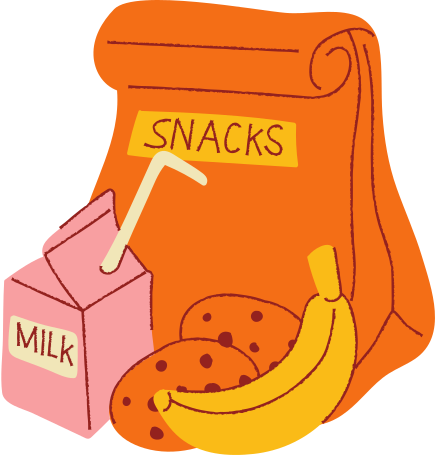 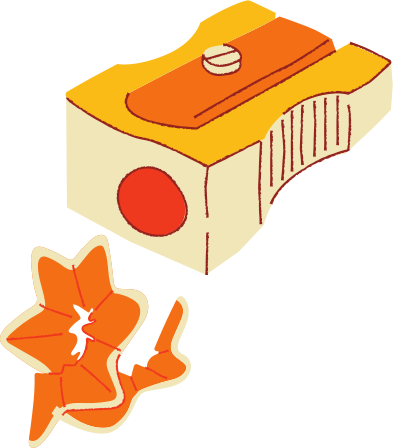 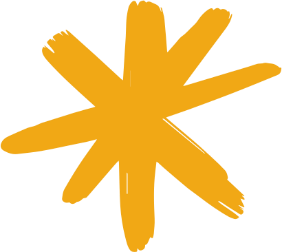 2 và 3
3
6
2
x
=
Thừa số
Thừa số
Tích
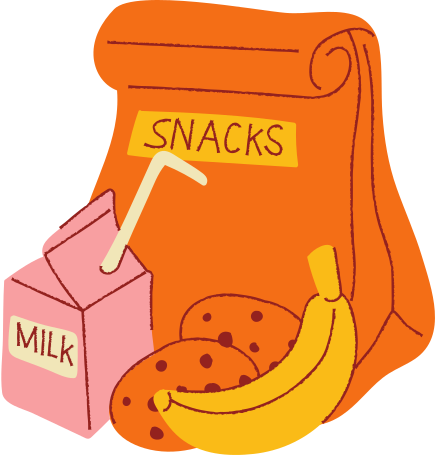 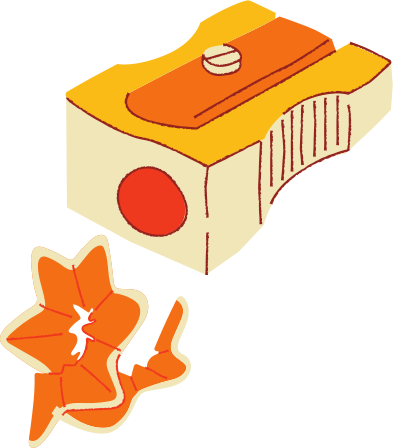 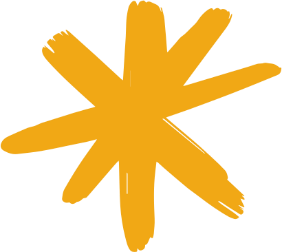 4 và 5
5
20
4
x
=
Thừa số
Thừa số
Tích
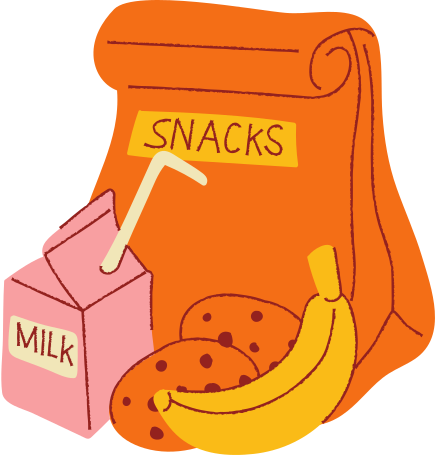 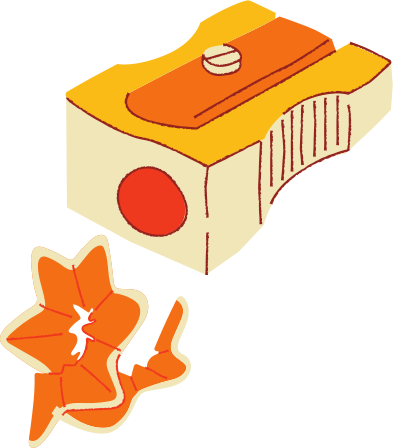 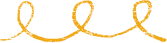 TRÒ CHƠI: TÌM TỔ CHO CHIM
Luật chơi: Các chú chim đi tìm thức ăn bị lạc đường. Trên mỗi chú chim đều mang theo các thừa số và tổ chim là tích của các thừa số đó. Các em hãy tìm tích tương ứng với các thừa số để giúp chú chim về đúng tổ của mình.
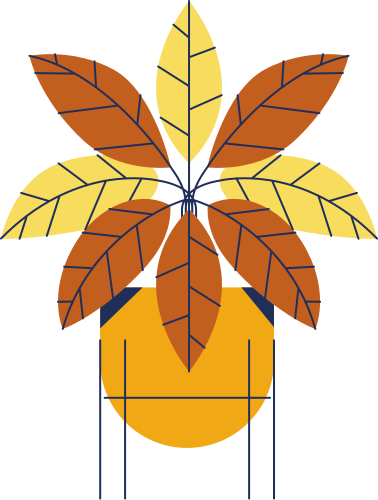 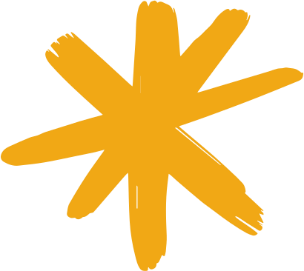 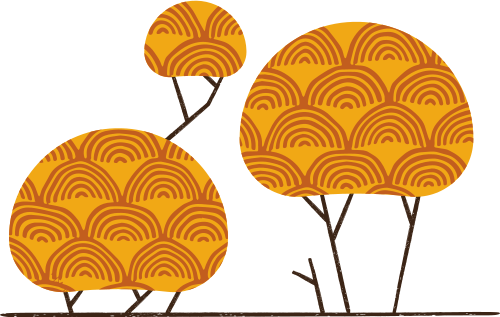 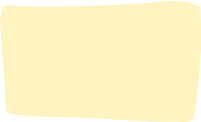 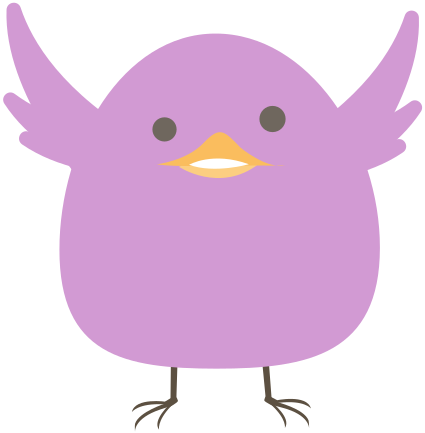 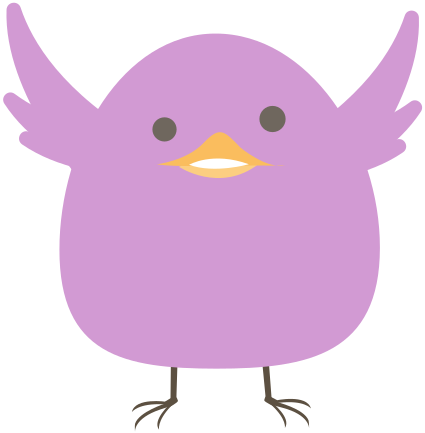 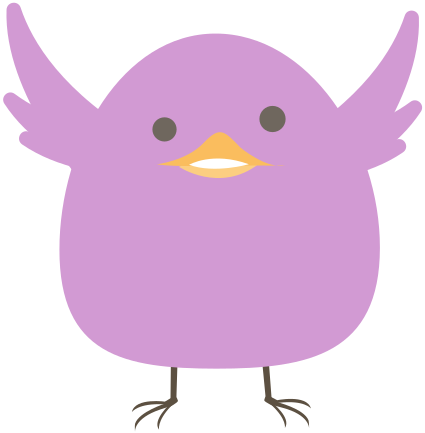 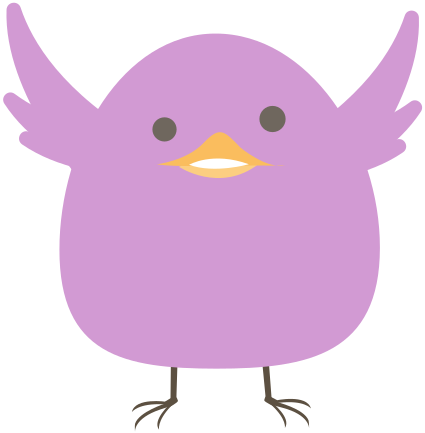 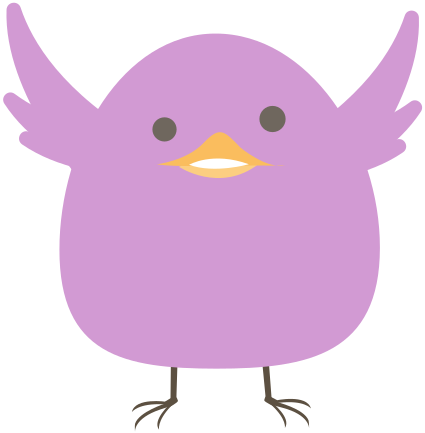 5 và 2
3 và 6
2 và 2
4 và 3
3 và 5
5 x 2 = 10
3 x 6 = 18
2 x 2 = 4
4 x 3 = 12
3 x 5 = 15
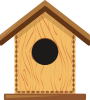 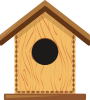 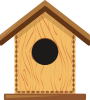 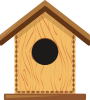 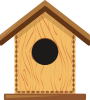 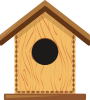 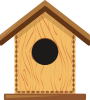 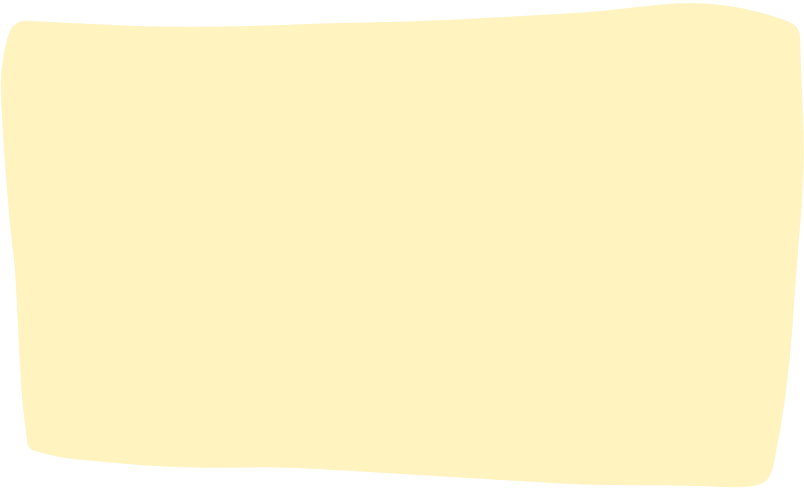 18
10
12
16
15
4
20
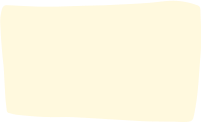 VẬN DỤNG
Bài 3: Trò chơi “Lập tích”
Luật chơi: Mỗi bạn lấy hai thẻ số rồi viết tích lập được từ hai thẻ số đó ra bảng con. Các em hãy nói cho bạn nghe tích mình lập được là gì và tích đó lập được từ những thừa số nào.
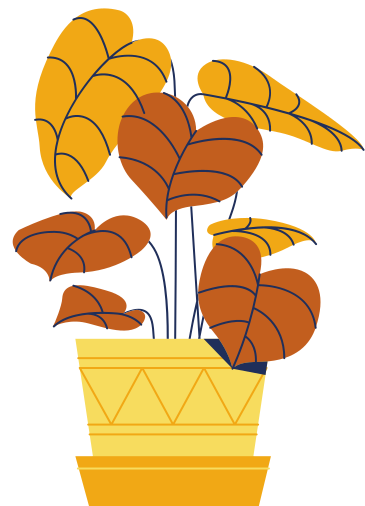 x
3
5
Ví dụ
5
3
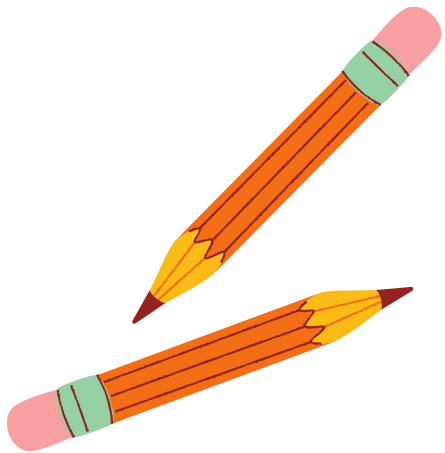 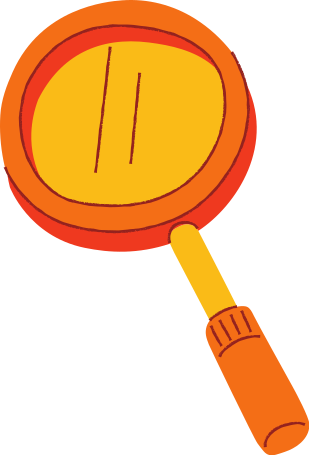 HƯỚNG DẪN VỀ NHÀ
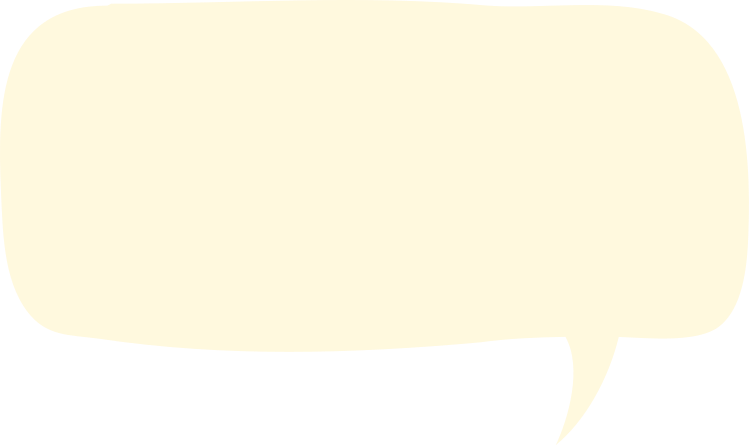 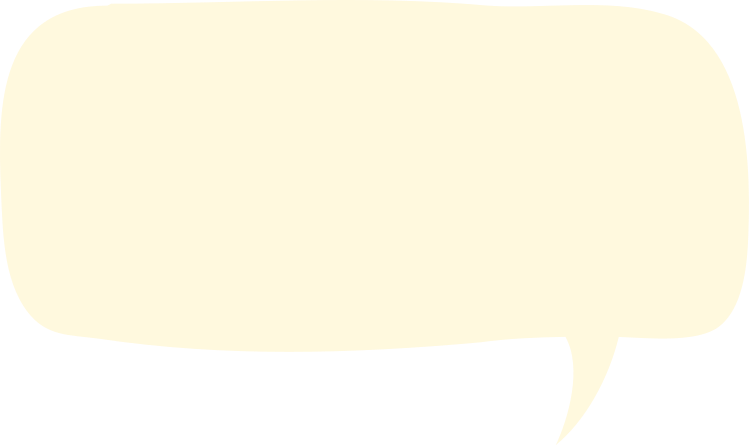 Hoàn thành các bài tập trong vở bài tập
Đọc và chuẩn bị trước bài: Bảng nhân 2
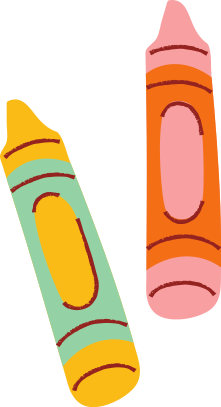 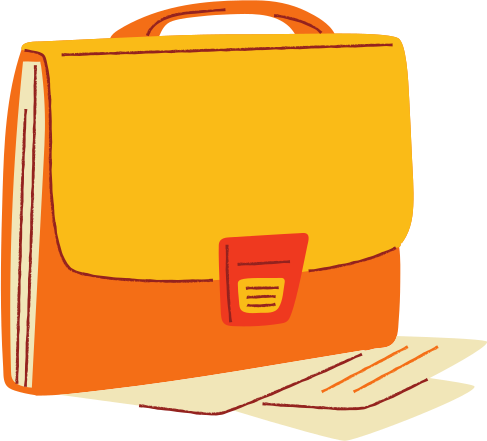 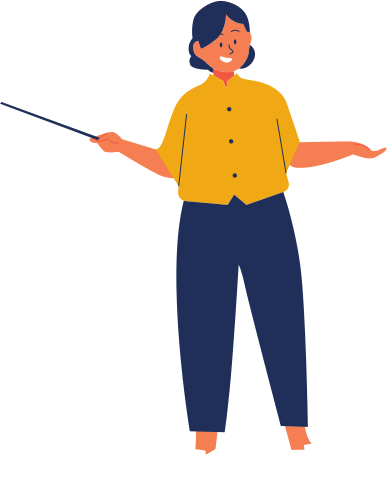 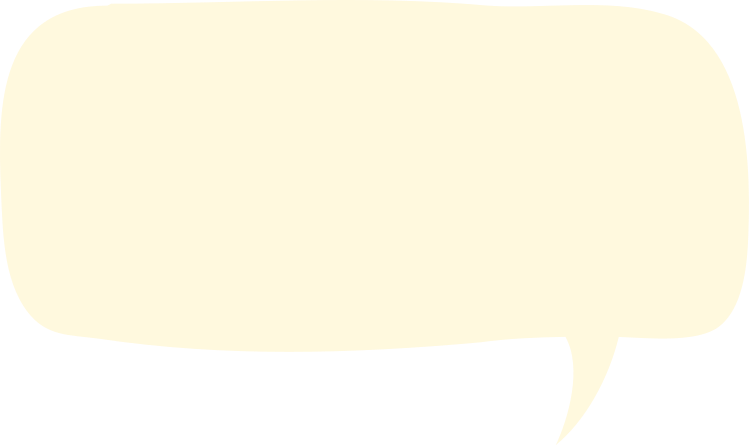 CẢM ƠN CÁC EM
ĐÃ LẮNG NGHE
BÀI GIẢNG!
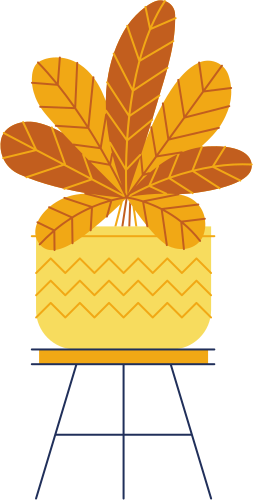 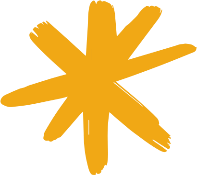 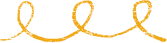